توکسیکوکینتیک (جذب، انتشار، متابولیسم و دفع)
دکتر ابراهیم شهروزیان
استادیار سم شناسی دانشگاه سمنان
Site of
action
Plasma
Conc.
Dosage
Exposure
Toxic
Effects
Toxicokinetics
Toxicodynamics
2
toxicokinetic
مطالعه جذب، انتشار، بیوترانسفورماسیون و دفع زنوبیوتیک (xenobiotic) در رابطه با زمان
تغییر در غلظت خونی ماده سمی با گذر زمان
شامل چهار مرحله می باشد
جذب (Absorption) 
انتشار (Distribution) 
متابولیسم یا بیوترانسفورماسیون (Metabolism or Biotransformation) 
دفع (Excretion)
ADME
حذف
(elimination)
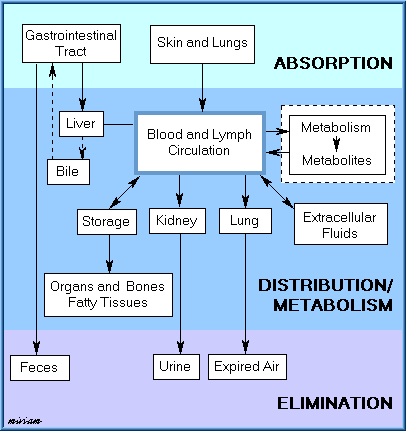 جذب
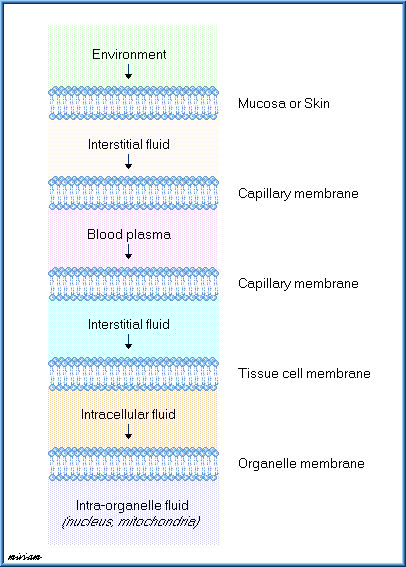 روندی که ماده سمی می تواند از طریق تنفس، پوست یا دهان می تواند وارد بدن شود
اثرات سمی تنها بعد از جذب دیده می شود
مسیری که زنوبیوتیک وارد بدن می شود و روندهایی که در گذر از غشاء اتفاق می افتد مهم هستند
ماده سمی باید از غشاهای مختلف عبور نماید تا به جایگاه هدف (target site) برسد
ساختار غشاهای زیستی
دولایه فسفولیپد
منافذ ریز
پروتین های شناور
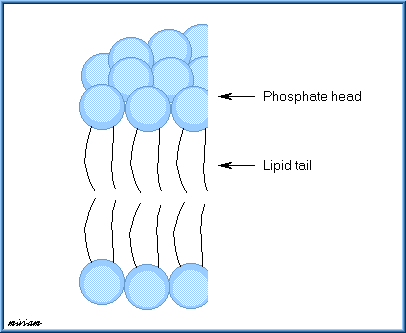 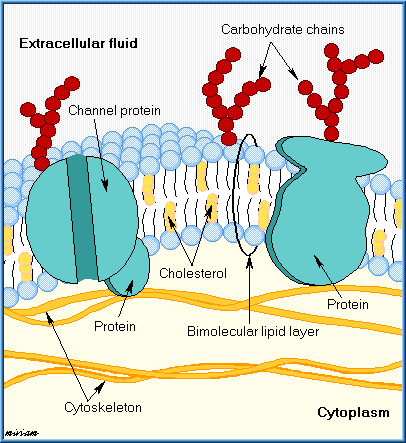 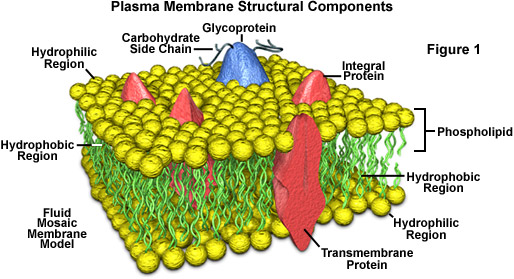 روشهای عبور مواد از غشاها
انتشار ساده یا انتقال غیرفعال
انتشار تسهیل شده
فیلتراسیون
انتقال فعال
پینوسیتوز
انتشار ساده
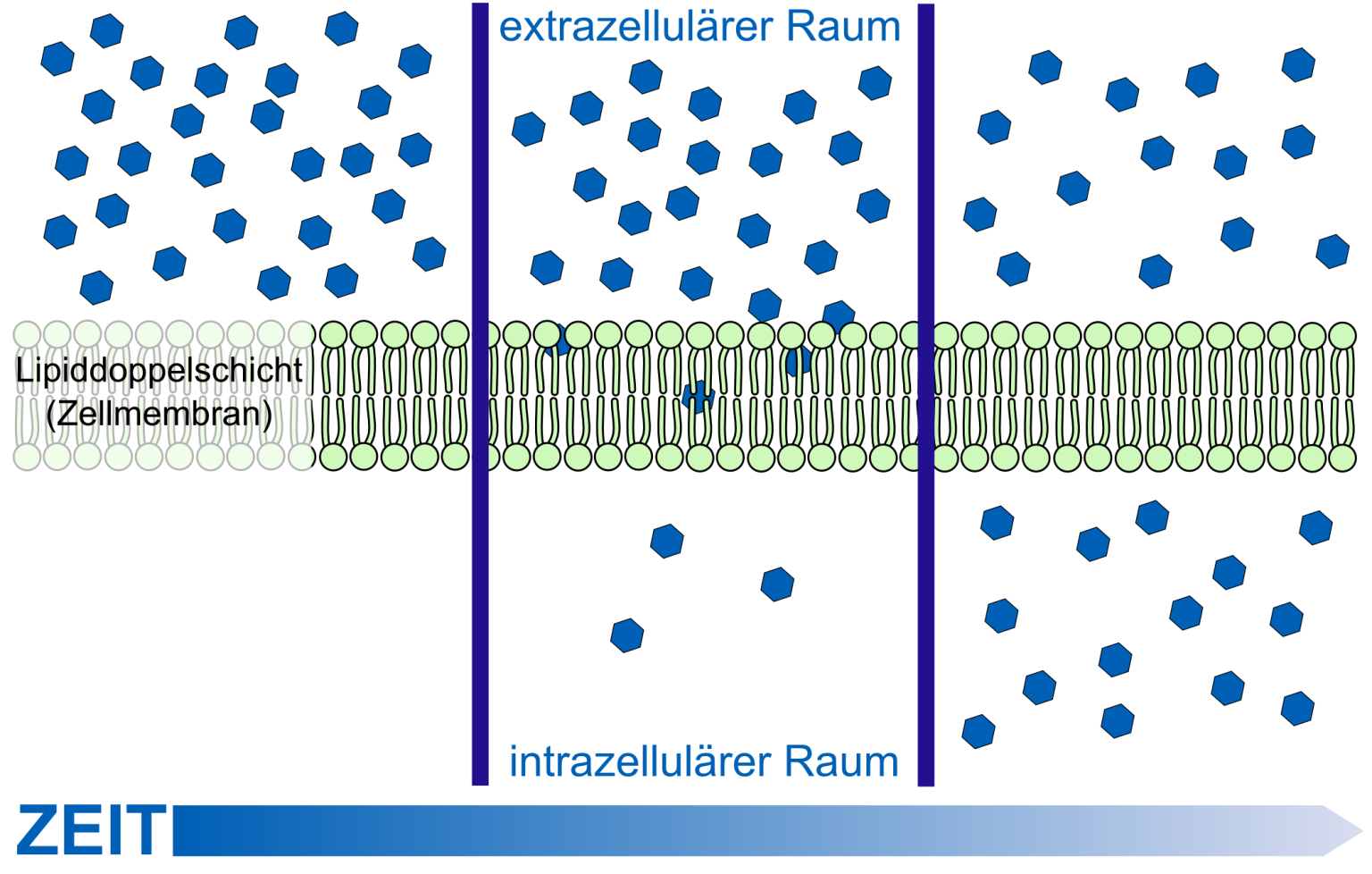 معمول ترین مسیرعبور زنوبیوتیک ها از غشاء
میزان عبور به چندین فاکتور وابسته است
شیب غلظت
اندازه مولکولی
حلالیت پذیری در چربی
درجه یونیزاسیون
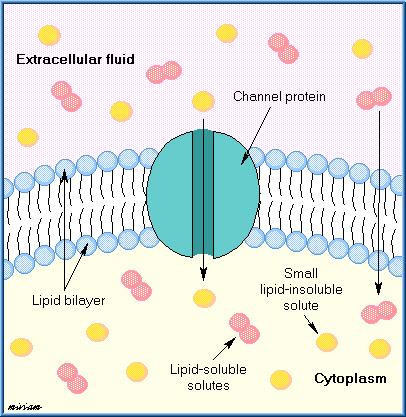 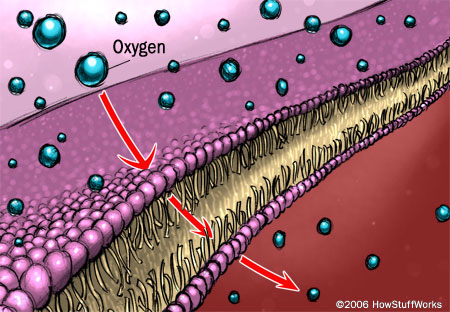 ویژگیهای انتشار ساده
عدم نیاز به انرژی 
عدم نیاز به مولکلول حامل (carrier) 
برای مولکولهای کوچک، چربی دوست (Lipophilic)  و غیر یونی (nonionized or neutral)  سریع می باشد.
یونیزاسیون حرکت دارو را در بدن تحت تاثیر قرار می دهد
بعضی مواد یا اسیدی ضعیف یا بازی ضعیف هستند
درجه یونیزاسیون دارو وابسته به pH محیط و pk دارو
داروهای یونیزه محلول در آب و غیر یونیزه محلول در چربی هستند.
فیلتراسیون
پالایش (Filtration) 
بعضی از مواد شیمیایی با وزن مولکولی کم (آب و اوره) خیلی راحت از غشاء  و از طریق منافذ یا کانالها عبور می کنند
فیلتراسیون گلومرولی با منافذ بزرگ اجازه عبور به موادی با وزن مولکولی بالا اما کوچک را می دهد.
انتشار تسهیل شده
اتشار تسهیل شده : انتشار غیرفعالی که از مولکولهای حامل خاص استفاده می کند
در راستای شیب غلظت
عدم نیاز به انرژی و سریعتر از انتشار ساده
برای مولوکولهای بزرگ و غیر قابل حل در چربی که نمی توانند از طریق انتشار ساده عبور نمایند.
انتقال گلوکز از طریق غشاء اپیتلیوم روده، از پلاسما به اریتروسیت ها و از خون به CNS 
مکانیسم عمده ای برای انتقال زنوبیوتیک ها نیست.
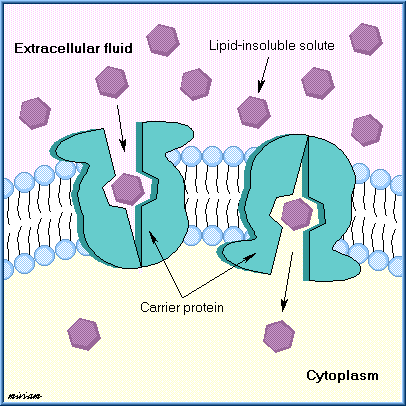 انتقال فعال
شکل تخصص یافته ای عبور مواد از غشاء است
برای مواد سمی بعد از جذب مهم است
سیستم های انتقال تخصص یافته ای برای اسیدها و بازهای آلی و ترکیبات خنثی وجود دارد
بر خلاف گرادیان غلظت عبور می کنند
سیستم ها انتخابی و خاص و مبتنی بر ساختار شیمیایی ماده است و می تواند اشباع شود
نیازمند انرژی است
مهار رقابتی اتفاق می افتد
دفع زنوبیوتیک های اسید و بازی  قوی در ادرار و صفرا
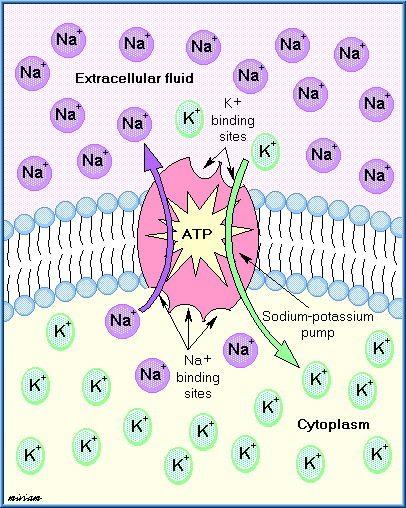 پینوسیتوز
فرورفتگی غشاء سلول در اطراف زنوبیوتیک 
در برداشن مولکولهای بزرگ مثلا ذرات از آلوئولهای ریوی مهم است
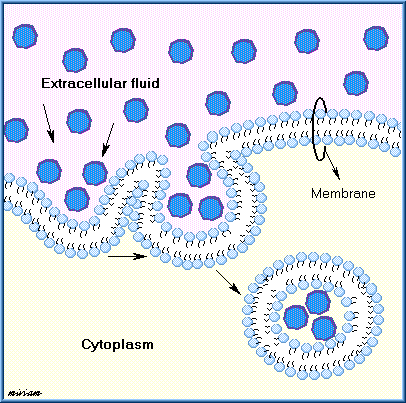 مسیرهای مواجهه و جذب مواد سمی
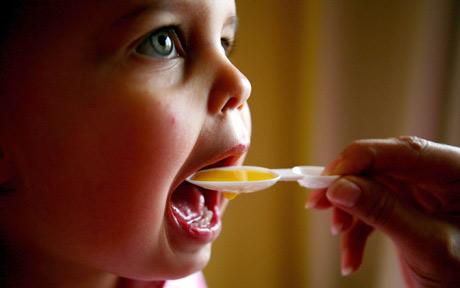 پوستی
استنشاقی
خوراکی
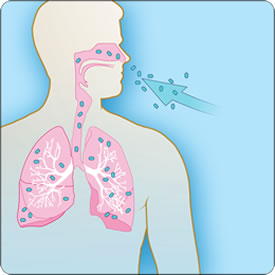 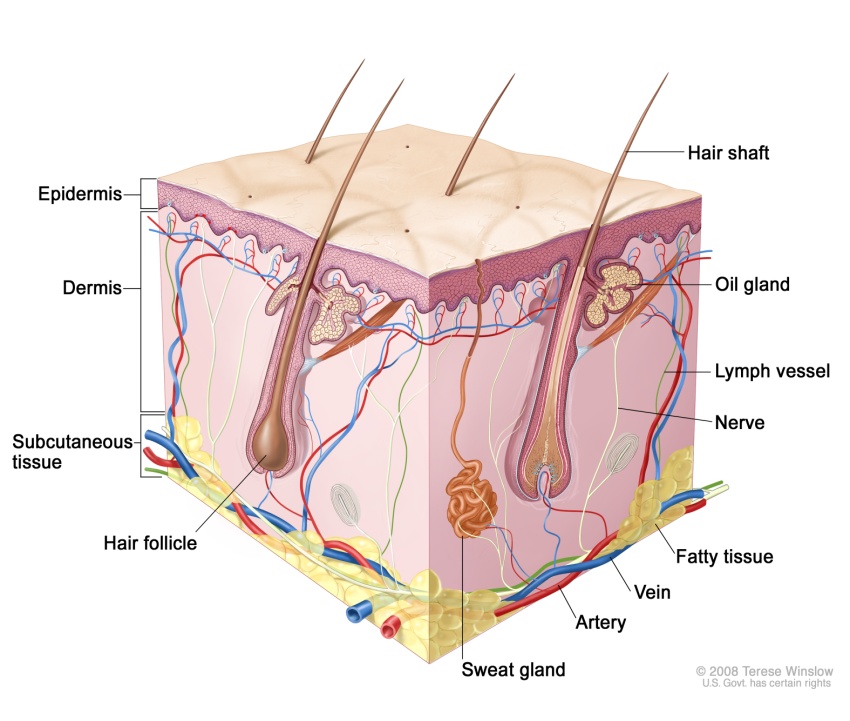 پوست
سد نفوذناپذیر نسبتا خوب
انتشار زنوبیوتیک هایی با وزن مولکولی کم از پوست سالم
انتشار مواد غیر قطبی به طورمستقیم در ارتباط با ضریب سهمی لیپید/آب و غیر مستقیم به وزن مولکولی ارتباط دارد
وسعت و میزان جذب پوستی 
خصوصیت فیزیکی شیمیایی ماده
پرفیوژن خون
دمای محیطی
pH ماده سمی
روند وابسته به زمان است. لایه استراتوم کورنئوم محدود کننده به حساب میآید
ضخامت وانتشار این لایه در گونه های مختلف متفاوت است
به کاربردن حلالهایی مثل DMSO، متانول، اتانول، هگزان، استون نفوذپذیری پوست را افزایش می دهد
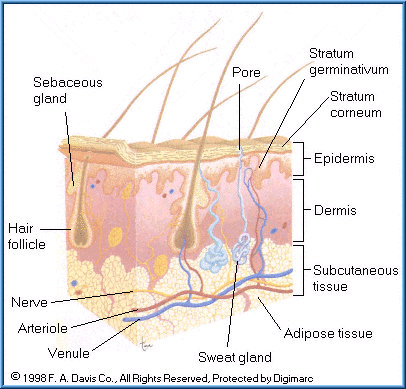 مسیر مهم مواد سمی منتشر شده در هواست
وسعت زیاد مساحت سطحی
نازک بودن اپیتلیوم آلوئولی
مویرگهای وسیع ریوی
پرفیوژن خونی بالای ریه
مواد به شدت لیپوفیلیک با وزن مولکولی کم سریعا جذب می شوند
هیدروسیانید
کلروفرم
نیتروزاکسید
گازهایی که به راحتی در آب حل می شوند در ناحیه بینی حلقی و نای برونش برداشته می شوند
گازهایی که ضعیف در آب حل می شوند به آلوئول می رسند
مقدار ماده سمی که به ریه می رسد
غلظت ماده سمی در هوا
حجم دقیقه ای
حلالیت گاز در خون
اندازه ذره
µm 75< در ناحیه بینی حلقی
5-2 در ناحیه نایی برونش
توسط بالابرنده های موکوسیلیاری وارد بزاق شده و وارد دستگاه گوارشی می شود
µm 1> در آلوئول
سیستم لنفاوی، گردش خون یا انداختن به بیرون
تنفسی
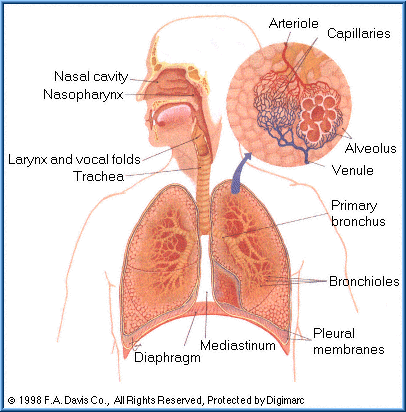 خوراکی
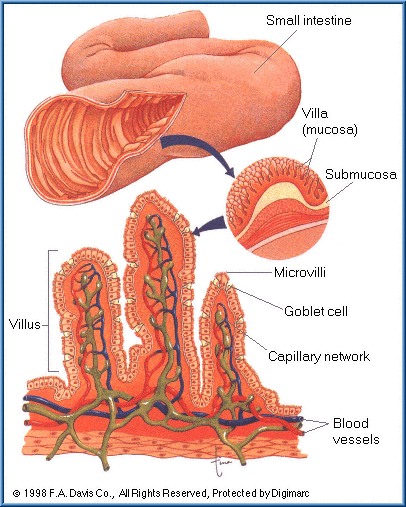 بیشترین مسیر معمول ورود مواد سمی
جذب از دهان و مری می شود ولی قابل ملاحظه نیست
تغییر در سمیت زنوبیوتیک
حضورغذا در معده
اسید معده
آنزیمهای معدی
باکتریها
به علت حضور ویلی و میکروویلی بیشترین جذب در اکثر گونه ها در روده کوچک اتفاق می افتد
جذب ممکن است در بخش های دیگرهم اتفاق بیفتد
اکثریت زنوبیوتیک های اسیدی و بازی حلال در چربی از طریق انتشار ساده جذب می شوند.
جذب به
ضریب سهمی چربی/آب
درجه یونیزاسیون
pKa ماده سمی و pH محیطی وابسته است
از طریق معادله هندرسون هاسلباخ تعیین می شود
برای داروهای اسیدی ضعیف
Pk= pH + log (Conc. Nonionized/Conc. Ionized) 
برای داروهای بازی ضعیف
Pk= pH + log (Conc. ionized/Conc.Nonionized)

غلظت بیرون سلولی
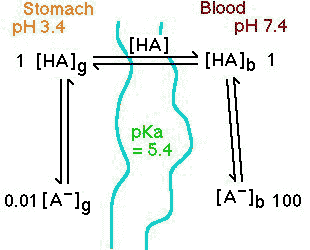 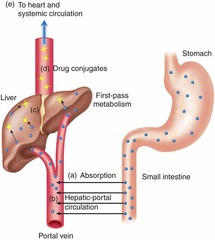 اثر گذر اول یا حذف پیش سیستمیک
پدیده برداشت ماده شیمیایی قبل از ورود به جریان عمومی خون
همیشه باعث کاهش سمیت از طریق کاهش غلظت ماده سمی در گردش عمومی خون نمی شود 
ممکن است باعث تجمع مواد خاص در کبد شود
چرخش روده ای کبدی ممکن است برای مواد خاص اتفاق بیفتد
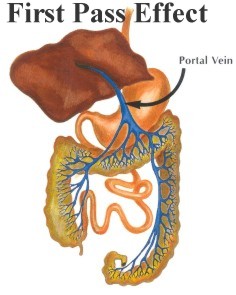 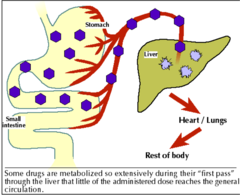 The enterohepatic recycling
Drug
Liver
Bile formation
Bile
duct
Biotransformation;
glucuronide produced
Hydrolysis by
beta glucuronidase
gall bladder
Portal circulation
Gut
انتشار داروDistribution
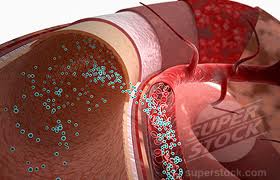 انتشار دارو (Drug Distribution) :حرکت فیزیولوژیکی زنوبیوتیک از سیستم گردش خون به بافت ها یا انتقال قابل برگشت زنوبیوتیک از یک جایگاه در بدن به جایگاه دیگر
هدف انتشار: رسیدن زنوبیوتیک به بافت هدف یا جایگاه عمل مورد نظر
انتقالات از طریق روندهای انتقال که قبلا بحث شده اتفاق می افتد
عوامل تاثیر گذار در انتشار
دوز
مسیر تجویز
حلالیت در چربی
میزان اتصال به پروتئین های پلاسما
میزان جریان خون در ارگان و بافت ها 
اجزای بافت خارج عروقی
غلظت زنوبیوتیک در بافت یا ارگان نسبت مستقیم با غلظت آن در پلاسما و اتصال به پروتئین های پلاسمایی دارد
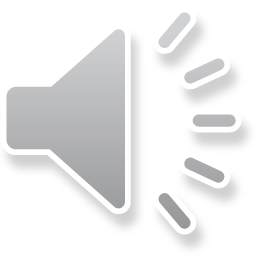 اتصال پروتئینیprotein binding
اتصال با اجزای فیزیولوژی بدن
ترانسفرین برای انتقال آهن
سرولوپلاسمین برای انتقال مس
لیپوپروتئینهای آلفا و بتا برای بخش محلول در چربی مثل ویتامین ها، استروئیدها، کلسترول
اتصال با زنوبیوتیک های مختلف
درصد اتصال به پروتئین های پلاسما متفاوت است
فنیل بوتازون و وارفارین 99-98 درصد
جنتامایسین20-10 درصد
سکوباربیتال 50 درصد
زنوبیوتیک متصل شده از دیواره مویرگی نمی تواند عبور کند و باعث کاهش سمیت و شدت اثر سمی می شود.به عنوان بافر عمل می کنند
معایب: 
طولانی شدن مدت اثر و آهسته شدن حذف می شود، 
تجویز همزمان دوعامل با درصد اتصال بالای پروتیئن پلاسمایی سبب مسمومیت میتواند بشود
اتصالات غیرقابل برگشت و غیرویژه زنوبیوتیک به پروتئین های پلاسما انتقال متابولیت ها را تحت تاثیر قرار می دهد
تتراسول سبب گواتر در رت می شود
تمایل اتصال پروتیئین و ظرفیت زنوبیوتیک در گونه های مختلف متفاوت است
پیلوکارپین در خوک
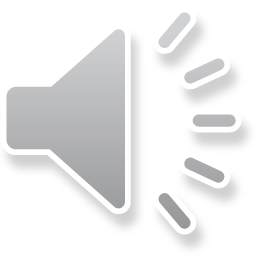 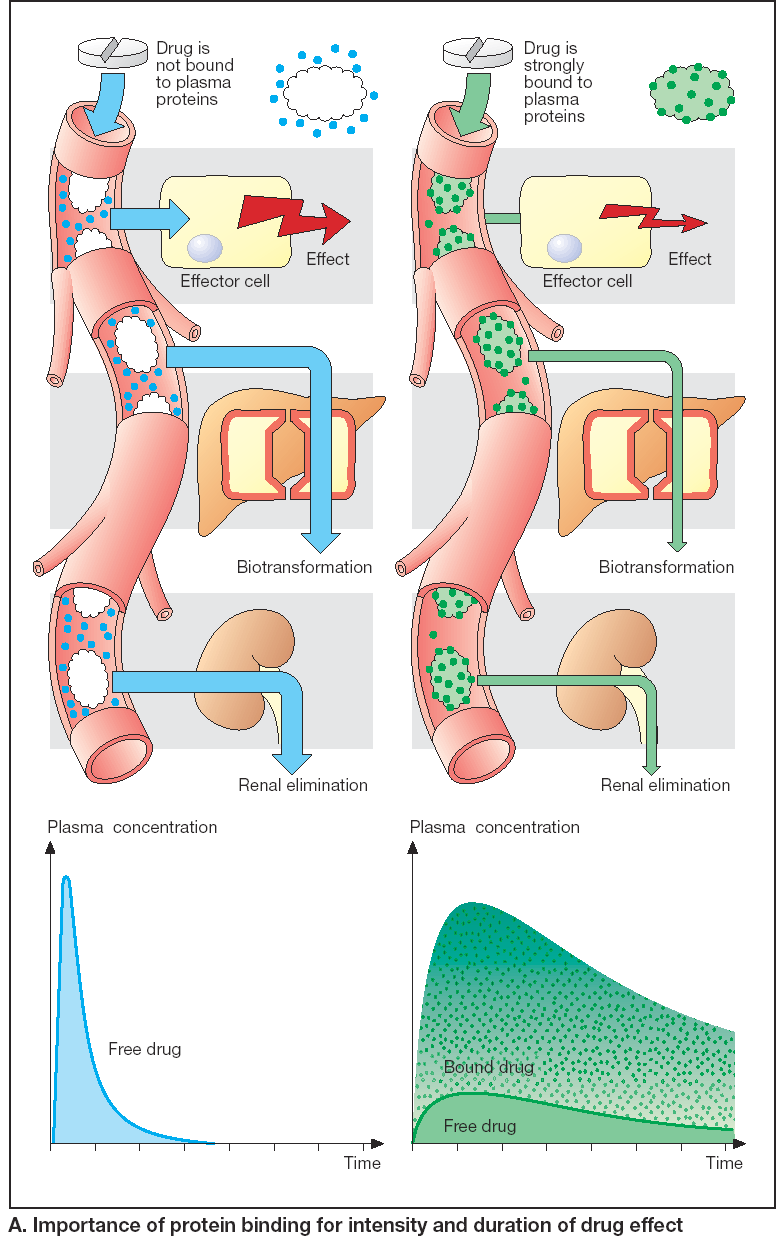 اتصال پروتئینی
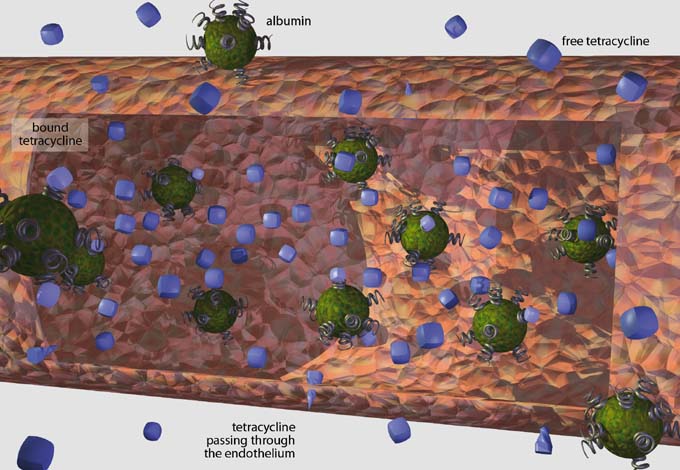 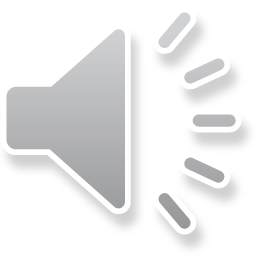 سد خونی مغزیBlood Brain Barrier
این سد مانع نفوذ و انتشار زنوبیوتیکها به داخل CNS می شود.
اتصالات محکم سلولهای اندوتلیال مویرگی با نبود یا کمبود منافذبین سلولی
آستری از سلولهای گلیال یا آستروسیت ها روی مویرگها و نبود منافذ آبی
تنها مواد سمی حلال در چربی و غیر یونیزه عبور می کنند
در تازه متولدین این سد ناقص است (سرب و مرفین)
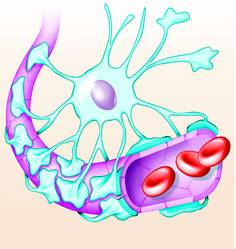 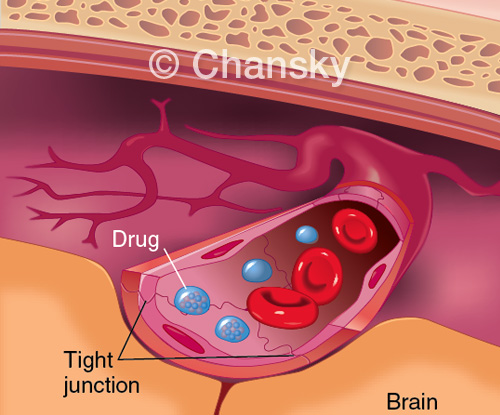 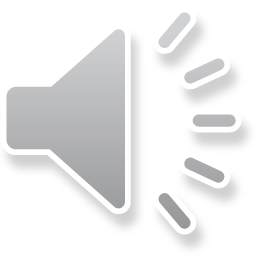 سد جفتیplacental barrier
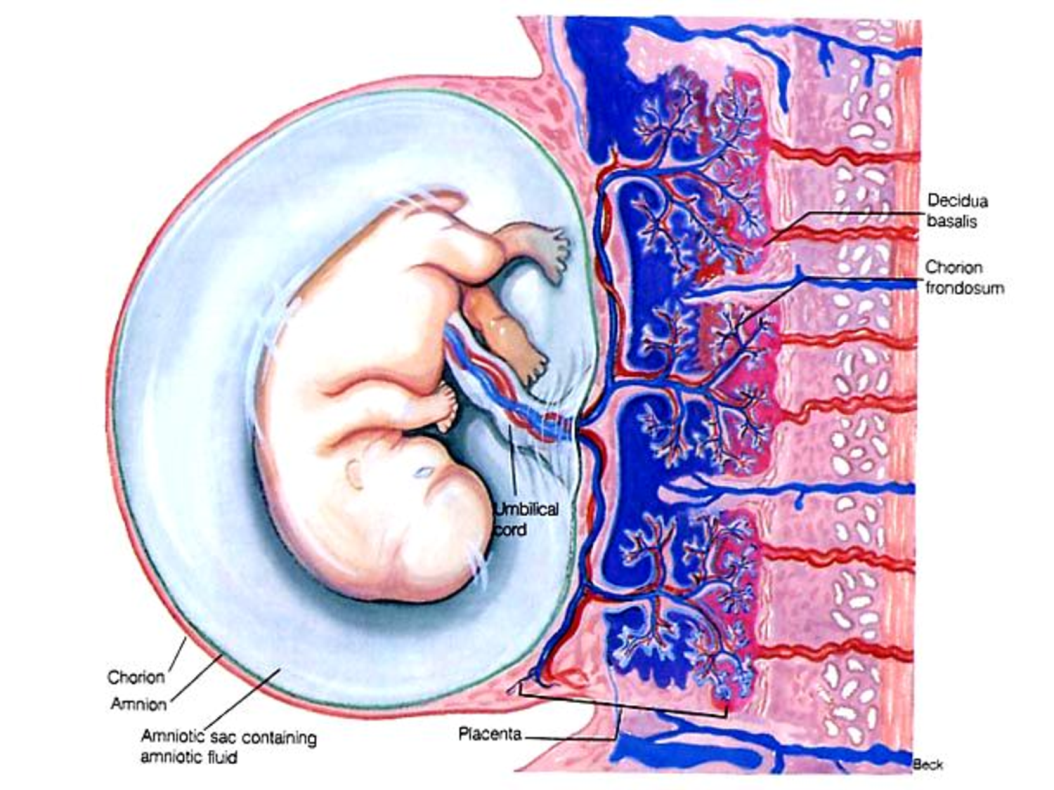 جفت 
تامین کننده مواد مغذی برای جنین
کمک به تبادل مواد و گازهای خونی
حفظ حاملگی از طریق هورمون ها
خارجکردن ضایعات دفعی
حاوی تعدادی از لایه های سلولی قرار گرفته بین گردش خون جنین و مادر
تعداد لایه ها در گونه های مختلف و مراحل حاملگی متفاوت است
زنوبیوتیک های حلال در چربی به راحتی عبور می کنند
ظرفیت بیوترانسفورماسیون بعضی از زنوبیوتیک ها را دارد
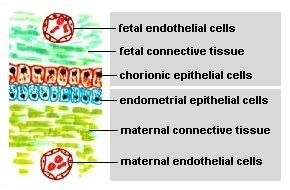 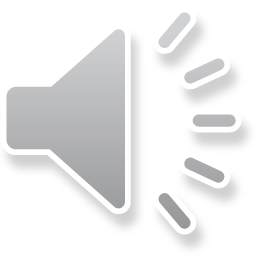 انتشار مجددredistribution
بافت های مختلف در بدن دارای پرفیوژن خونی مختلف هستند
تعادل اولیه دربعضی بافت ها سریعتر و در بعضی بافت ها آهسته تر رخ می دهد
تجویز داخل وریدی تیوپنتال سدیم (بیهوش کننده)
تمایل بعضی از بافت ها و ارگانهای با پرفیوژن کم به بعضی زنوبیوتیک های خاص بالا باشد
تجویز سرب
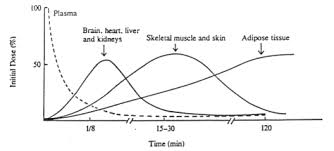 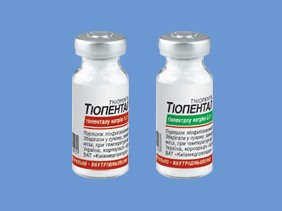 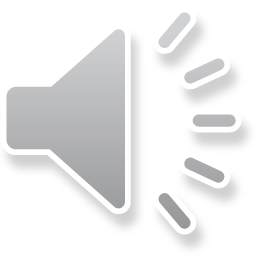 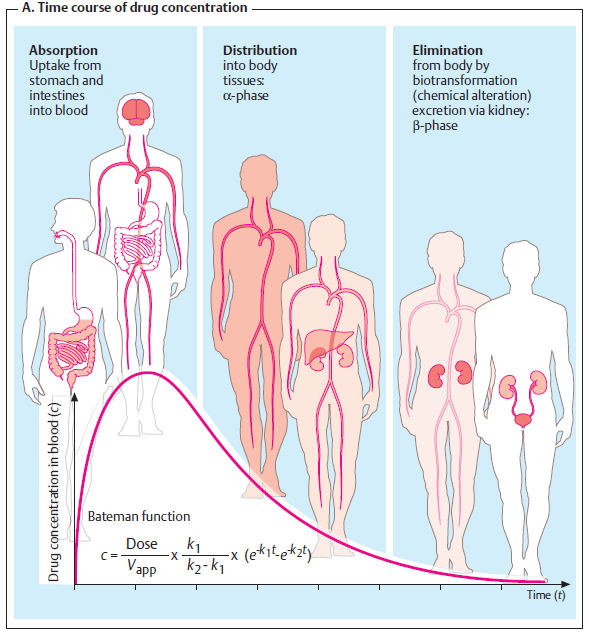 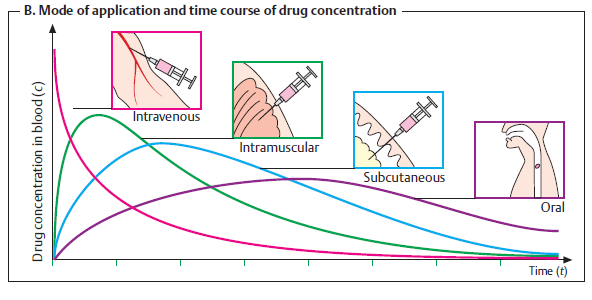 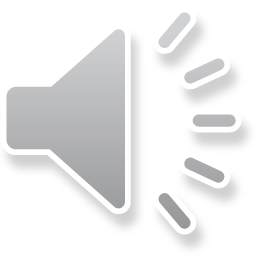 بیوترانسفورماسیون
به طور اولیه در کبد اتفاق می افتد 
در ریه و کلیه ها هم صورت می یگرد
ترکیبات باید به متابولیت های هیدروفیلیک و بیشتر قطبی تبدیل شده و مناسب برای دفع شوند
اکثر زنوبیوتیک ها تحت تاثیر تغییرات آنزیمی و شیمیایی قرار گرفته 
غیر فعال سازی زیستی (detoxification)
کاهش شدت و مدت اثر سمی
فعال سازی زیستی (lethal synthesis)
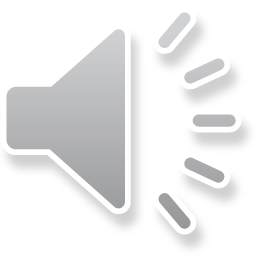 بیوترانسفورماسیون در 2 فاز اتفاق می افتد
فاز 1 (القاء گروههای قطبی فعال مثل، OH، SH، NH، COOH )
اکسیداسیون (بیشتر معمول است)
آنزیمهای میکروزومال شبکه اندوپلاسمیک صاف سلول های کبدی، سیتوکروم P450، قسمتی از سیستم آنزیمی اکسیدازهایی با عملکرد چندمنظوره (MFOs) 
سیتوکروم P450 از خانواده اکسیدوردوکتازهای هموپروتئینی هستند
احیاء
احیاءگروههای آزو، نیترو، کربونیل
هیدرولیز
تقسیم ترکیب خارجی با اضافه کردن آب در شبکه اندوپلاسمیک صاف
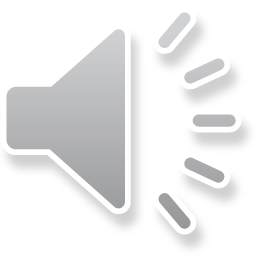 The liver
Hepatocytes
smooth
endoplasmic
reticulum
bile
portal
venous
blood
microsomes
contain cytochrome P450
dependent 
mixed function oxidases
systemic
arterial
blood
venous blood
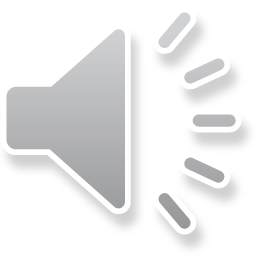 فاز 1 و 2
O-SO3
OH
Phase I
Phase II
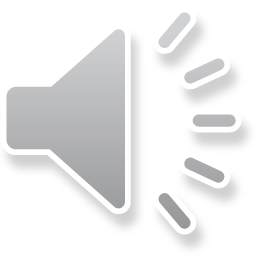 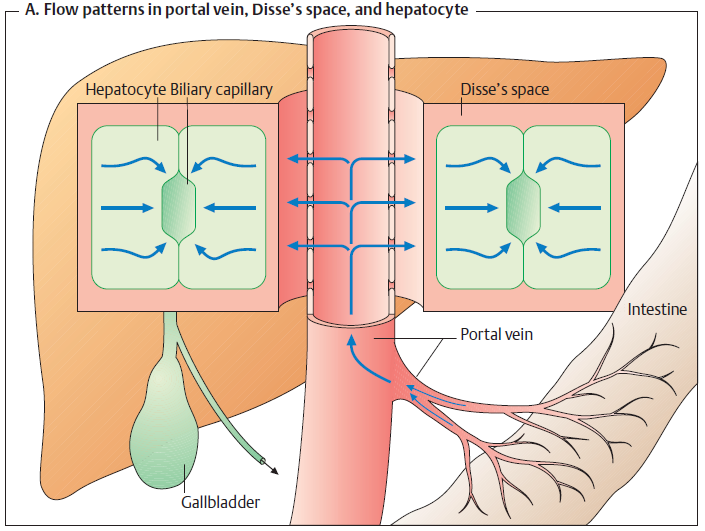 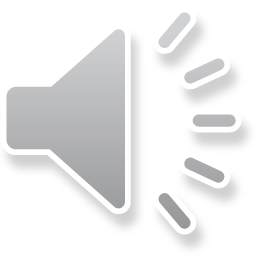 فاز 2
ترکیب یا متابولیت قطبی حاصل از متابولیسم فاز 1 حاوی گروههای عملکردی تحت تاثیر تغییر شکل بشتر قرار میگرند.
تولید محصولات غیر سمی به شدت قطبی و حلالیت بالا در آب
کونژوگه با قسمت های اندوژن به شدت محلول در آب 
عوامل کونژوگه شامل
اسید گلوکورونیک، استیل، سولفات، گلایسین، سیتئین، متیونین و گلوتاتیون
بیشتر آنزیمها در سیتوزول قرار دارند به غیر از گلوکورونیل ترانسفراز
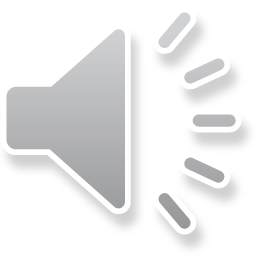 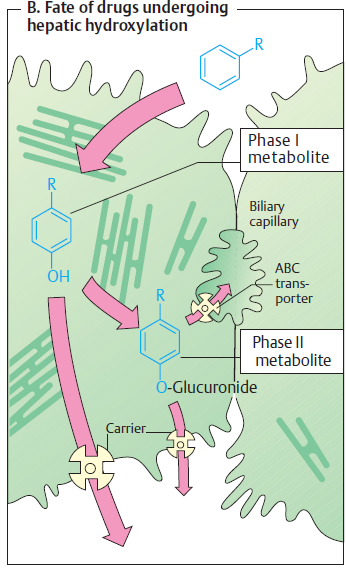 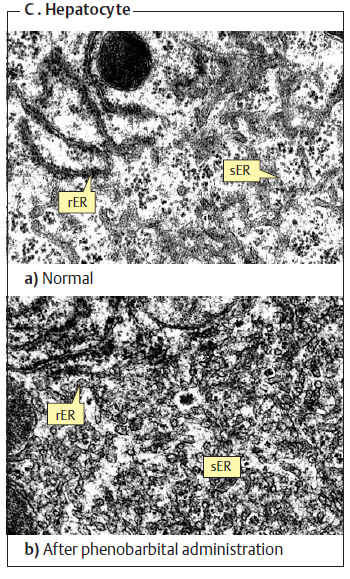 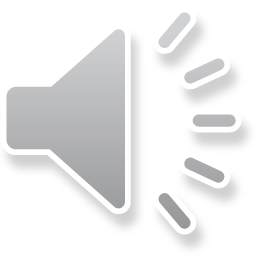 دفع
دفع اساسا از طریق کلیه و صفرا اتفاق میافتد
مسیرهای دفعی دیگر
ریه ها، روده ها، عرق، بزاق، شیر
دفع کلیوی یا از طریق فیلتراسیون یا از طریق ترشح فعال توبولی است
حذف یک ماده شیمیایی از خون معمولا نمایی است و حذف نوع اول گفته می  شود. با گذر زمان مقدار ماده شیمیایی که دفع می شود به صورت پیشرونده ای کمتر می شود.
نیمه عمر (t ½)  اصطلاحی است برای تعیین زمان مورد نیاز برای اینکه نصف ماده شیمیایی از بدن حذف شود.
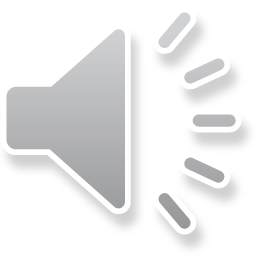 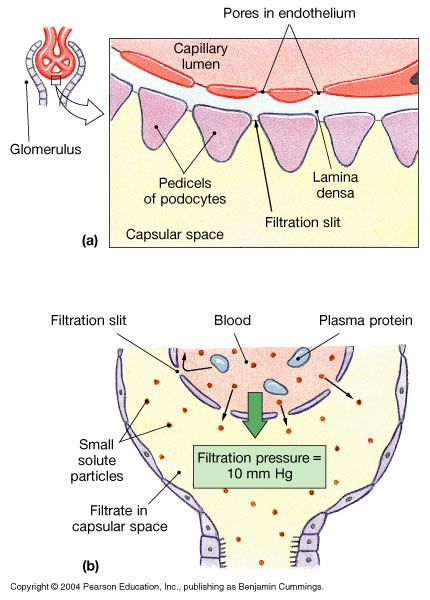 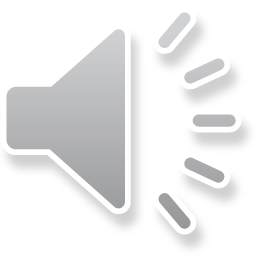 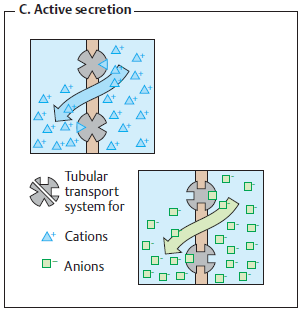 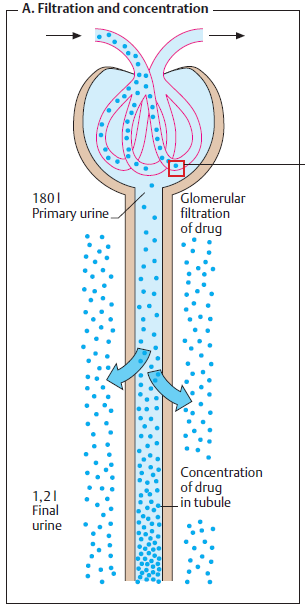 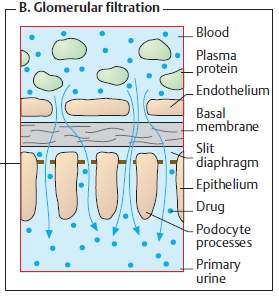 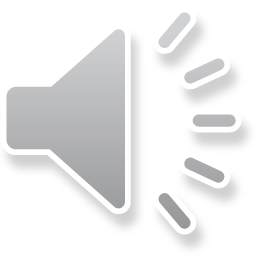 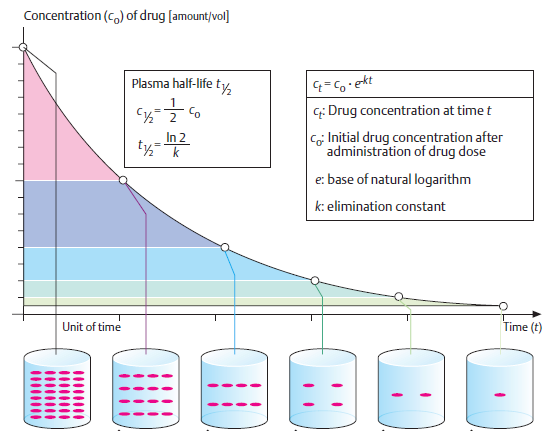 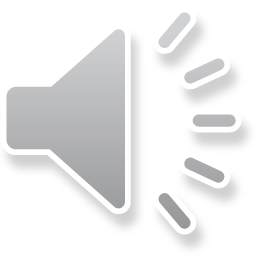